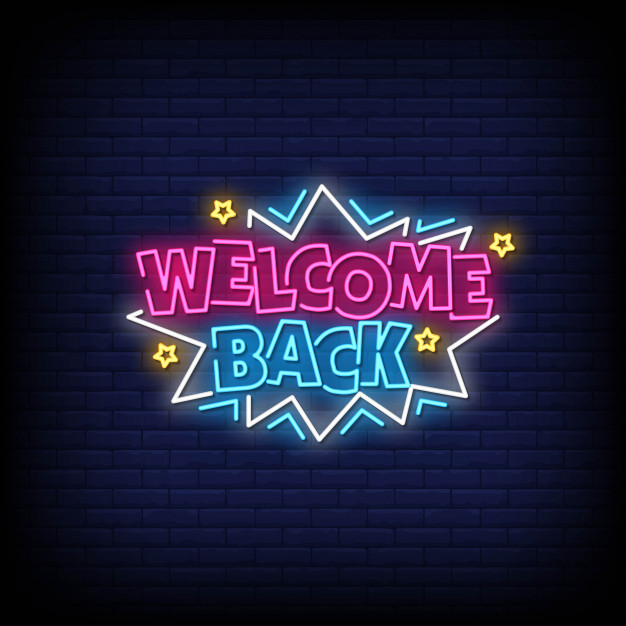 Stagebegeleiding lesPeriode 3 – lesweek 2
We hebben jullie gemist (de meeste dan)!
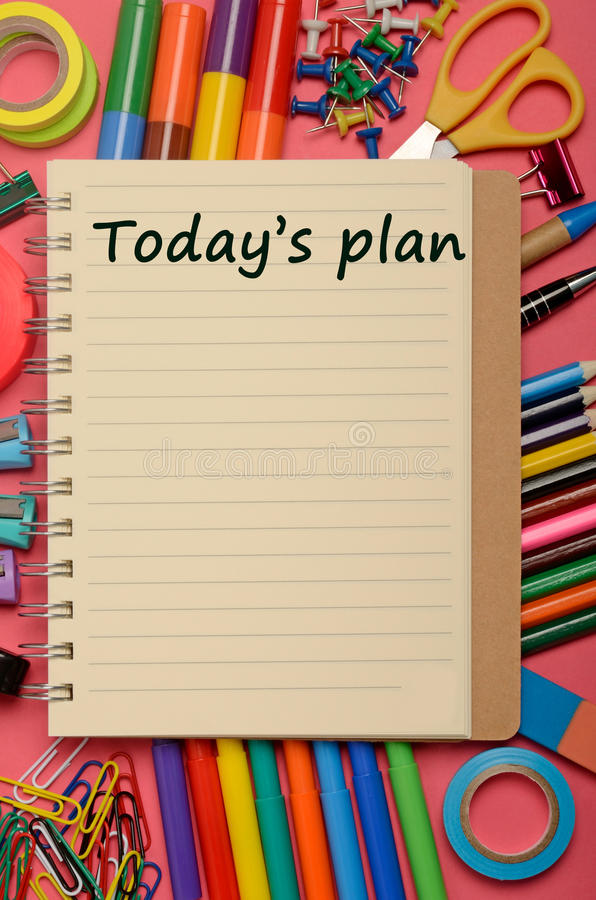 Voor vandaag:
Check in + Hoe was het op stage?
Uren gezamenlijk invoeren
Introductie LA2
Schrijven van 2 wekelijkse reflectie naar de bezoekende docent
Afmaken LA1, die moet voor vanavond 23:59 uur ingeleverd worden bij opdrachten in Teams.
Uren gezamenlijk invoeren
Wie-o-wie wil zijn/haar laptop even op het scherm aansluiten?

Kom je er naar het gezamenlijk invoeren nog niet uit? Bekijk dan het volgende filmpje:
https://maken.wikiwijs.nl/userfiles/9b8cdb7f2820eb2cb5fc8fb5bb062ee1991171b3.mp4
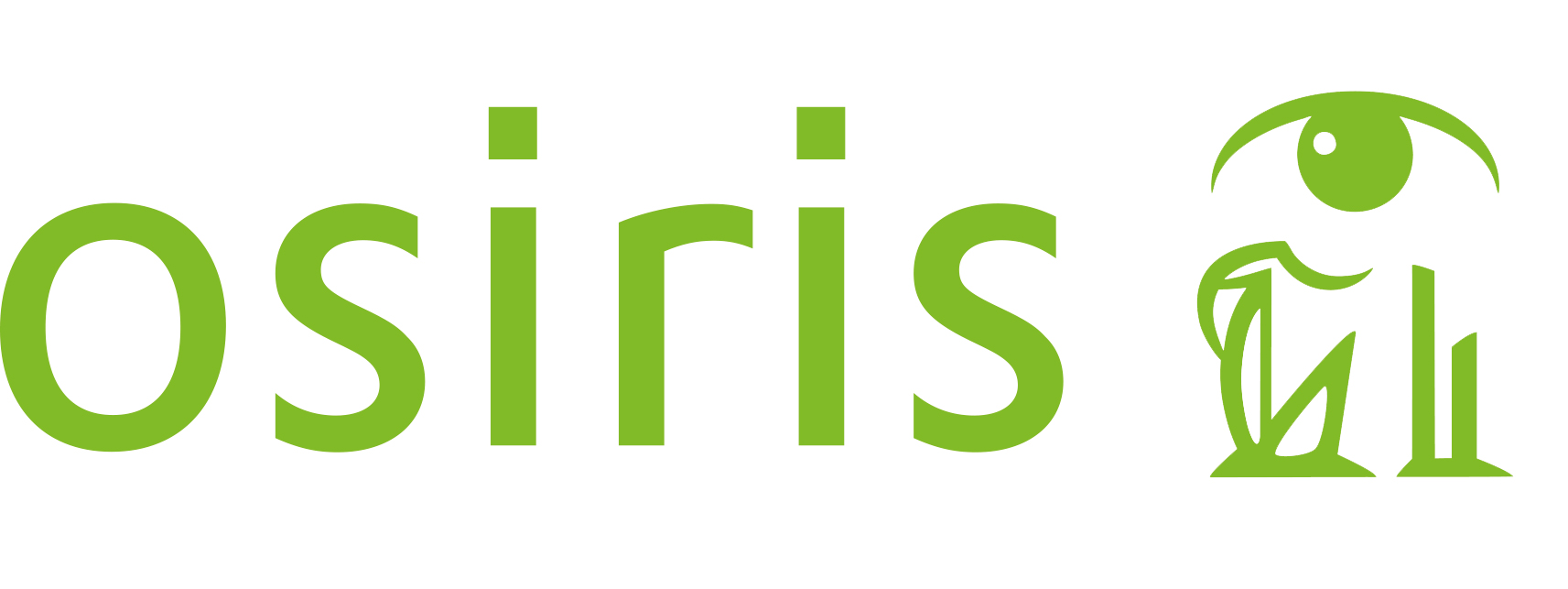 Introductie LA2
Gaat over het gehele bedrijf
Gaat over de plek waar jij je werkzaamheden uitvoert
Sites om informatie te halen voor LA2
Website Stagebedrijf  www.(naam_stagebedrijf).nl
Kamer van Koophandel  www.KVK.nl
Brancheorganisatie  www.ondernemersplein.kvk.nl/branche-informatie
Stage bedrijf in het nieuws?
LA2 ‘ken je werkplek en je eigen werk’
Wat is de missie en visie van je stagebedrijf?
Welke informatie kan je vinden via de websites op de vorige dia?
Welke trends en ontwikkelingen kan je vinden over de branche waarin het stagebedrijf werkzaam is?
Wat kan je vinden in het nieuws over je stagebedrijf?
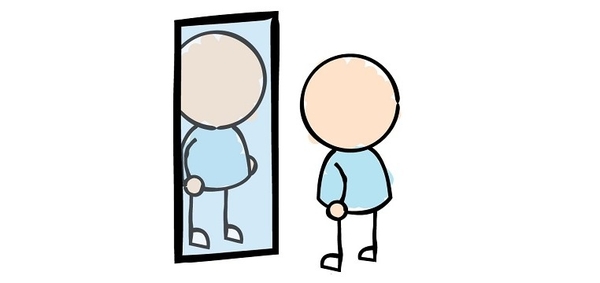 Schrijven van 2 wekelijkse reflectie naar de bezoekende docent
Vandaag schrijven jullie je eerste reflectie naar de begeleidende docent (Wie dat is? Kijk in het BPV-kanaal van Teams) toe. In deze reflectie geven jullie antwoord op de volgende vragen:
Wat was je eerste indruk van stage?
Welke werkzaamheden heb je mogen doen op stage?
Hoe was het contact met je praktijkbegeleider, was hij/zij er het merendeel van de dagen?
Waren er zaken die je moeilijk vond of tegenaan liep op stage?

Stuur dit alles op via Teams naar je begeleidende docent
Plan de Campagne resterende gedeelte van de les
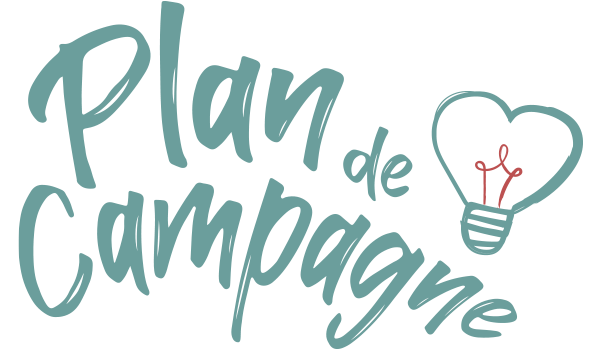 Afmaken LA1  Vanavond voor 23:59 uur ingeleverd in Teams.
Schrijven van 2 wekelijkse reflectie naar de bezoekende docent, opsturen via Teams
Beginnen met LA2

Vragen, stel ze